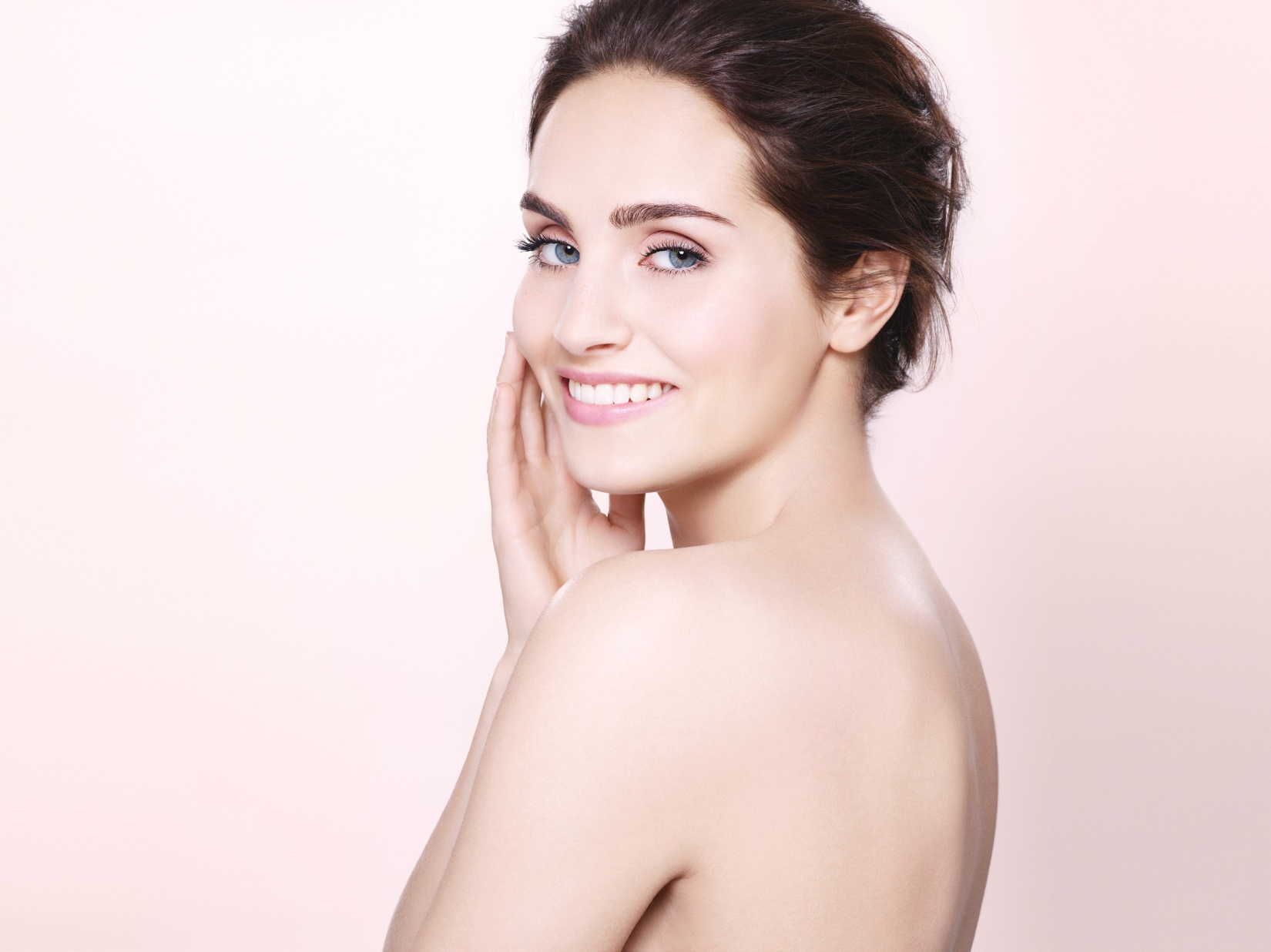 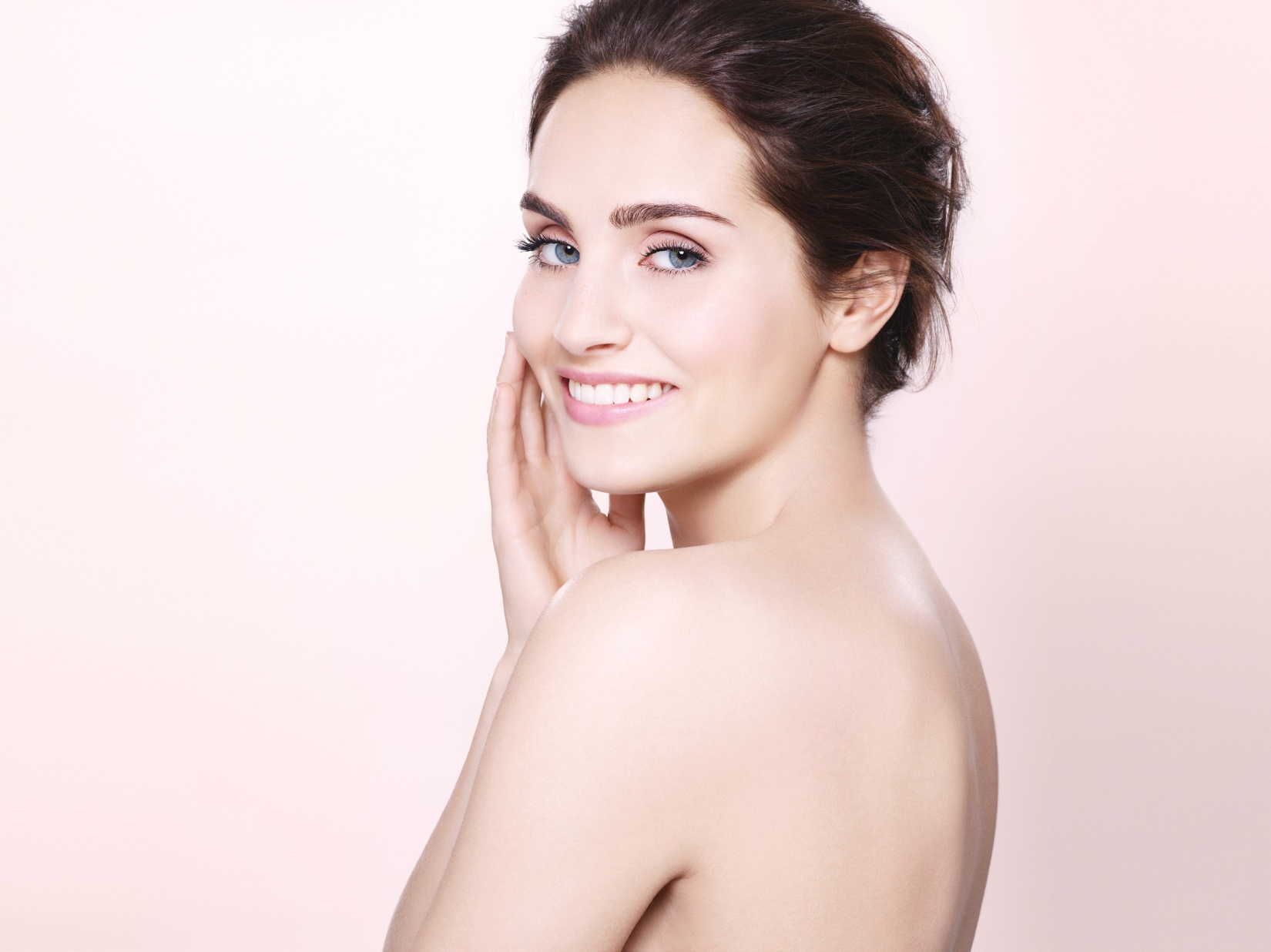 OFFRE SPÉCIALE
DÉCOUVREZ VOTRE 
NOUVELLE GAMME DE SOIN CHEZ AQUALORA
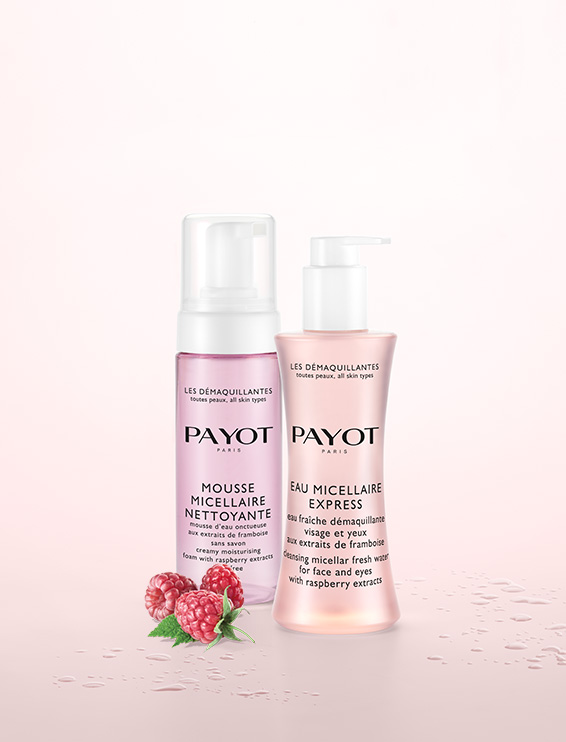 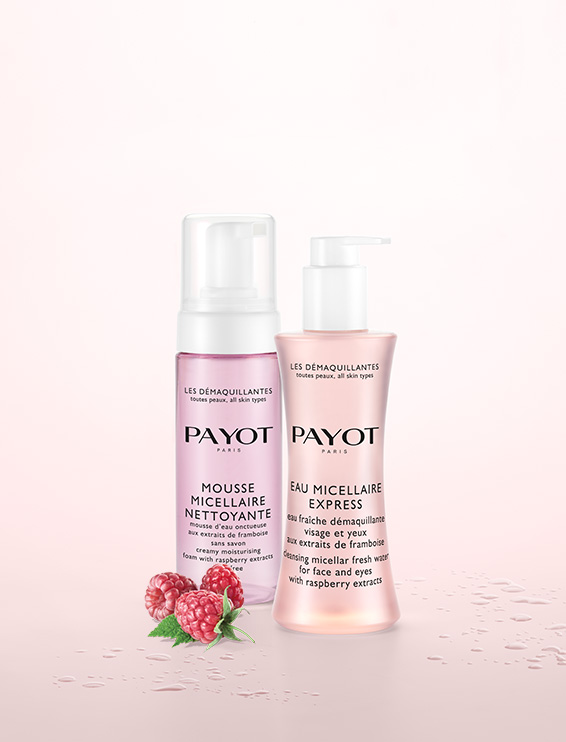 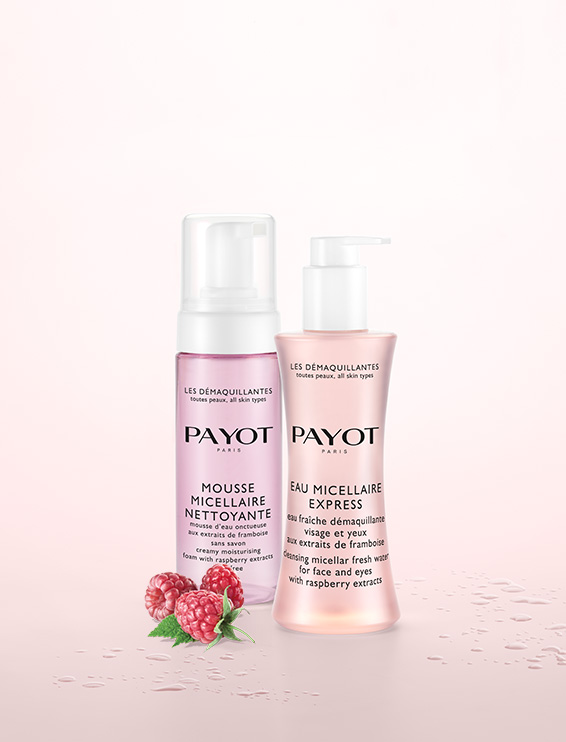 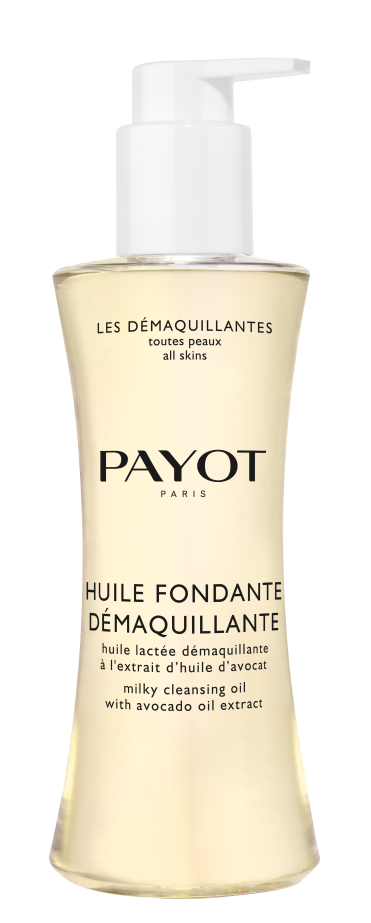 VOTRE SOIN 
DÉCOUVERTE
45 MIN
OFFERT
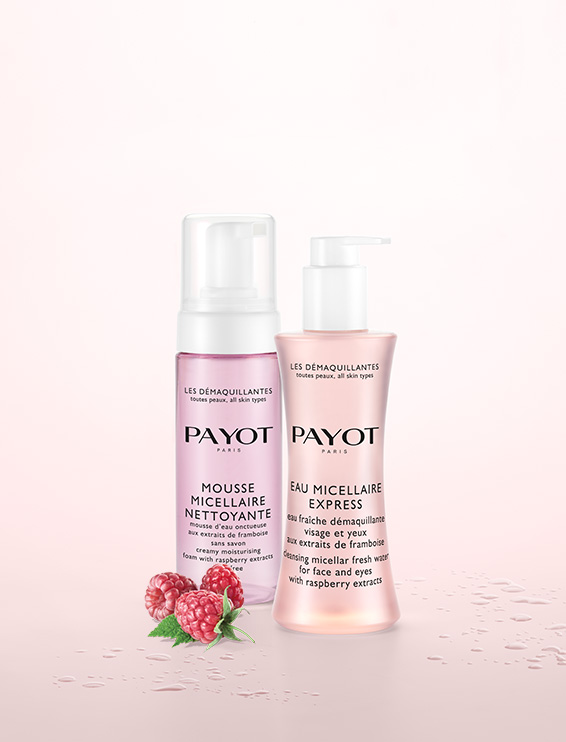 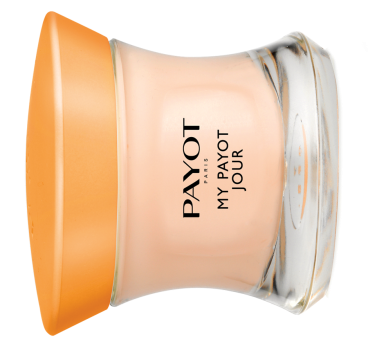 POUR L’ACHAT DE 
2 PRODUITS PAYOT
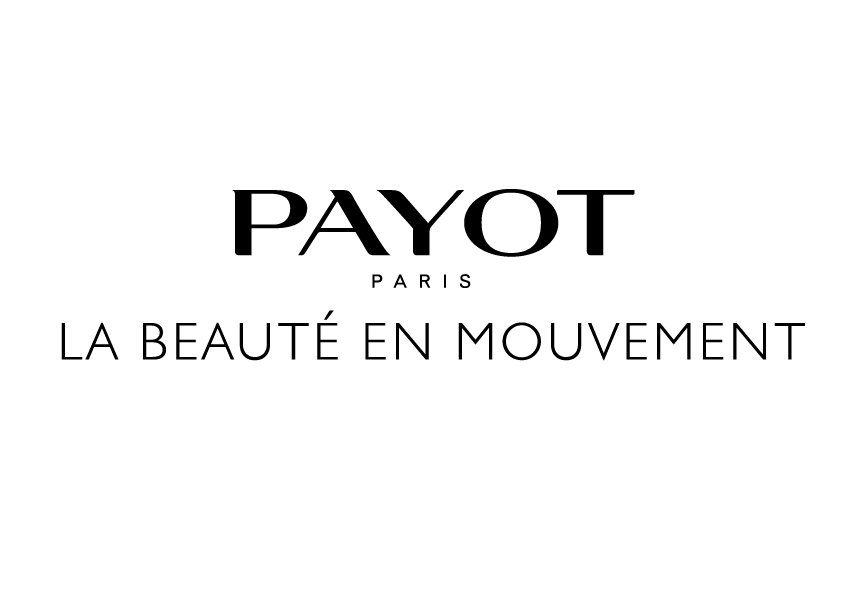